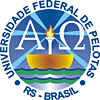 Especialização em Saúde da Família        Universidade Federal de PelotasMelhoria na Atenção à Saúde do Idoso na UBS do Bairro Vidal do Município de Arroio Grande/RS
Especializanda: Luisa de Souza Valadão
Orientador: Leonardo Pozza dos Santos
Introdução
Ampliar a cobertura e melhorar a qualidade prestada aos idosos na UBS.

 AG 18.748 habitantes - não possui ESF. 

 UBS tradicional -  bairro Vidal 187 > 60 anos.

 Idosos faltosos – cadastro não efetivo – saúde bucal precária.
Objetivo
Melhorar a Atenção à Saúde do Idoso na Unidade Básica de Saúde do Bairro Vidal na cidade de Arroio Grande, RS.
Metodologia
Ações:
 Mapeamento da Área; 
 Cadastramento de Idosos;
 Estabelecimento de Protocolo; 
 Busca Ativa;
Atendimento Domiciliar;
 Capacitação da Equipe;  
 Reestruturação dos Agendamentos; 
 Sistematização e Humanização.
Logística
Protocolo do MS, 2006;
Idosos cadastrados em fichas específicas;
Prontuários dos idosos em arquivo separado;
Disponibilização de Caderneta do Idoso pela SMS;
Logística
Acompanhamento com nutricionista;
Disponibilização de atendimento odontológico;
Atendimento domiciliar quando necessário;
Reuniões com idosos a cada 2 meses;
Reuniões da equipe 1 vez por mês.
Objetivos, Metas e Resultados
1º Objetivo:

 Ampliar a cobertura de acompanhamento de idosos do bairro Vidal
Meta 1: Ampliar a cobertura dos idosos da área com acompanhamento na UBS para 100%.

Resultado:















   Figura 1: Cobertura do programa de atenção à saúde do idoso na UBS.
Meta 2: Captar para atendimento 100% dos idosos da área de abrangência da UBS sem acompanhamento há mais de 1 ano.

Resultado:













Figura 2: Proporção de idosos com as consultas em dia de acordo com o protocolo.
Meta 3: Cadastrar 100% dos idosos acamados ou com problemas de locomoção.

Resultado:









Figura 3: Proporção de idosos acamados ou com problema de locomoção cadastrados na UBS.
Meta 4: Realizar visita domiciliar a 50% dos idosos acamados ou com problemas de locomoção.

Resultado:









                 Figura 4: Proporção de idosos acamados ou com problemas de locomoção que               receberam atendimento domiciliar.
Meta 5: Rastrear 50% dos idosos para Hipertensão Arterial Sistêmica (HAS).

Resultado:








Figura 5: Proporção de idosos rastreados para Hipertensão Arterial Sistêmica pelo programa.
Meta 6: Rastrear 50% dos idosos com pressão arterial sustentada maior que 135/80 mmHg para Diabetes Mellitus.

Resultado:










   Figura 6: Proporção de idosos com pressão arterial sustentada maior que 135/80 mmHg rastreados para DM.
2º Objetivo:

Melhorar a adesão dos idosos ao Programa de atenção à saúde do idoso.
Meta: Buscar 100% dos idosos faltosos às consultas programadas.

Resultado:








Figura 7: Proporção de idosos captados pela busca ativa.
3º Objetivo:


 Melhorar a qualidade da atenção à pessoa idosa.
Meta 1: Capacitar 100% dos profissionais no atendimento ao idoso, idoso hipertenso e/ou diabético conforme protocolo do Ministério da Saúde.

Resultado:








Figura 8: Proporção de profissionais capacitados para atendimento ao idoso hipertenso e/ou diabético conforme o protocolo.
Meta 2: Realizar Avaliação Multidimensional Rápida de 40% dos idosos cadastrados utilizando como modelo a proposta de avaliação do Ministério da Saúde.

Resultado:







Figura 9: Proporção de idosos com Avaliação Multidimensional Rápida em dia.
Meta 3: Realizar a solicitação de exames complementares periódicos em 50% dos idosos hipertensos e/ou diabéticos.

Resultado:








Figura 10: Proporção de idosos com exame complementar em dia.
Meta 4: Realizar exame clínico apropriado em 100% dos pacientes diabéticos, incluindo exame físico dos pés, com palpação dos pulsos tibial posterior, pedioso e medida da sensibilidade a cada 03 meses.
Resultado:









Figura 11: Proporção de idosos diabéticos com exame clínico apropriado.
Meta 5: Garantir tratamento medicamentoso para 100% dos pacientes com prescrição de medicamentos da Farmácia Popular.

Resultado:








Figura 12: Proporção de idosos com tratamento medicamentoso.
4º Objetivo:


Melhorar registros das informações sobre os idosos cadastrados na UBS.
Meta 1: Manter registro em planilha e/ou prontuário de 100% das pessoas idosas.

Resultado:









Figura 13: Proporção de idosos com registro em planilha e/ou prontuário.
Meta 2: Distribuir a Caderneta de Saúde da Pessoa Idosa a 100% dos idosos cadastrados.

Resultado:









Figura 14: Proporção de idosos com Caderneta de Saúde da Pessoa Idosa.
5º Objetivo:

Mapear os idosos de risco da área de abrangência.
Meta 1: Realizar avaliação de risco de morbimortalidade para 50% das pessoas idosas.

Resultado:









Figura 15: Proporção de idosos com avaliação de risco para morbimortalidade em dia.
Meta 2: Acompanhar 50% dos pacientes de maior risco de apresentarem fragilização na velhice.

Resultado:









Figura 16: Proporção de idosos com avaliação para fragilização na velhice em dia.
Meta 3: Avaliar a rede social de 50% dos idosos.

Resultado:









Figura 17: Proporção de idosos com rede social avaliada.
6º Objetivo:

Realizar promoção da saúde ao idoso.
Meta 1: Garantir orientação nutricional para hábitos alimentares saudáveis a 100% das pessoas idosas.


Resultado:









Figura 18: Proporção de idosos que receberam orientação nutricional.
Meta 2: Garantir orientação para a prática de atividade física regular a 100% idosos.

Resultado:









Figura 19: Proporção de idosos que receberam orientação sobre prática de atividade física regular.
Meta 3: Garantir consulta periódica com dentista a 40% dos idosos.

Resultado:








Figura 20: Proporção de idosos com a consulta periódica com dentista em dia.
Meta 4: Garantir a cobertura vacinal de 100% da População Idosa de acordo com calendário preconizado.

Resultado:








Figura 21: Proporção de idosos com a vacina da gripe em dia.
Resultados
Foram atingidas as metas de acordo com os indicadores, sendo algumas ultrapassadas, e outras prejudicadas devido a alguns fatores que deixaram a desejar.

Nutricionista;

Falha no registro de HAS e DM.
Houve um notório desenvolvimento da UBS, com relevante crescimento e melhoria na qualidade do serviço.

Destaques: 

Acolhimento humanizado;
Cuidado domiciliar;
Satisfação da comunidade.
Discussão
A intervenção propiciou:
 
Ampliação da cobertura;
Melhoria nos registros;
Organização e união da equipe;
Qualificação no atendimento;
Incentivo e qualidade de vida ao idoso;
Estímulo ao autocuidado;
Engajamento equipe – paciente – serviço - comunidade;
Segurança e satisfação dos idosos.
Equipe integrada e disposta:

A dar continuidade à intervenção como rotina no serviço;

Superar as dificuldades encontradas; 

Conscientizar gestores sobre a importância da implantação da ESF no município.
Reflexão crítica sobre seu processo pessoal de aprendizagem
O curso proporcionou:
Prazer de trabalhar em um serviço estruturado;
Capacidade de evolução em conjunto;
Ambiente amigo e acolhedor;
Vínculo com a população da área de abrangência;
Conhecimento e prática profissional;
Crescimento como ser humano.
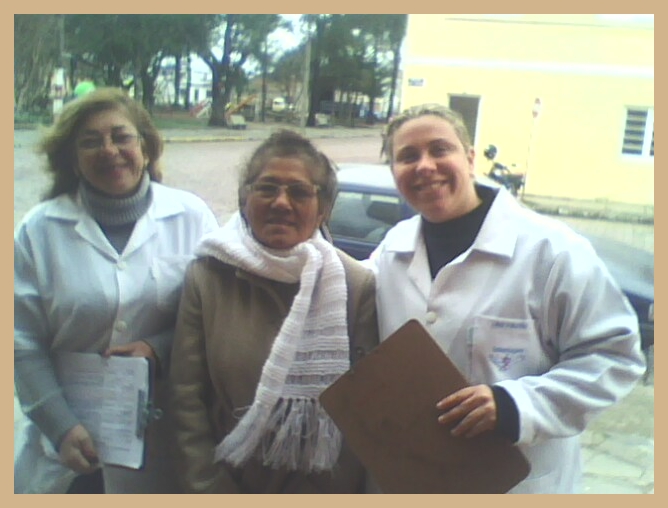 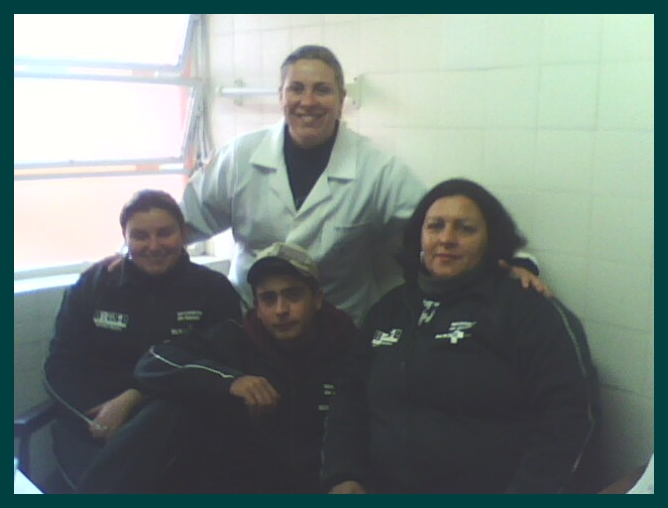 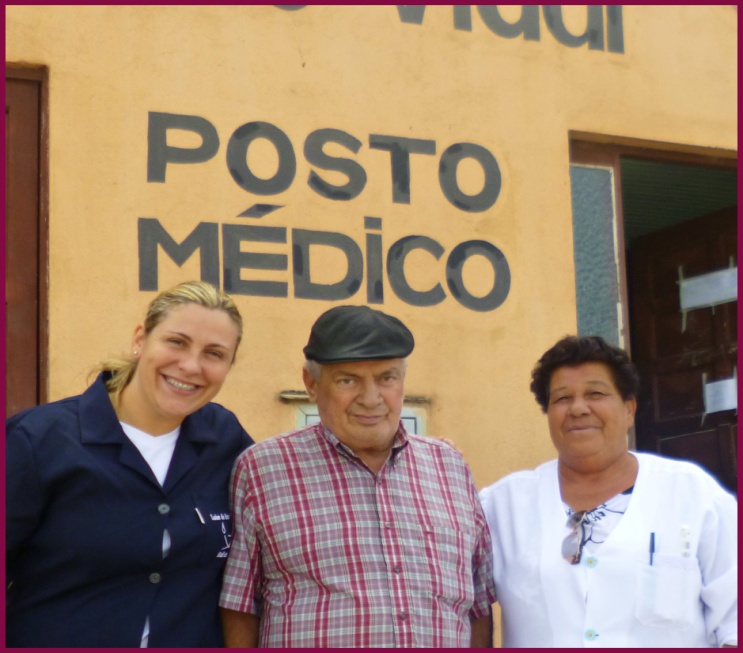 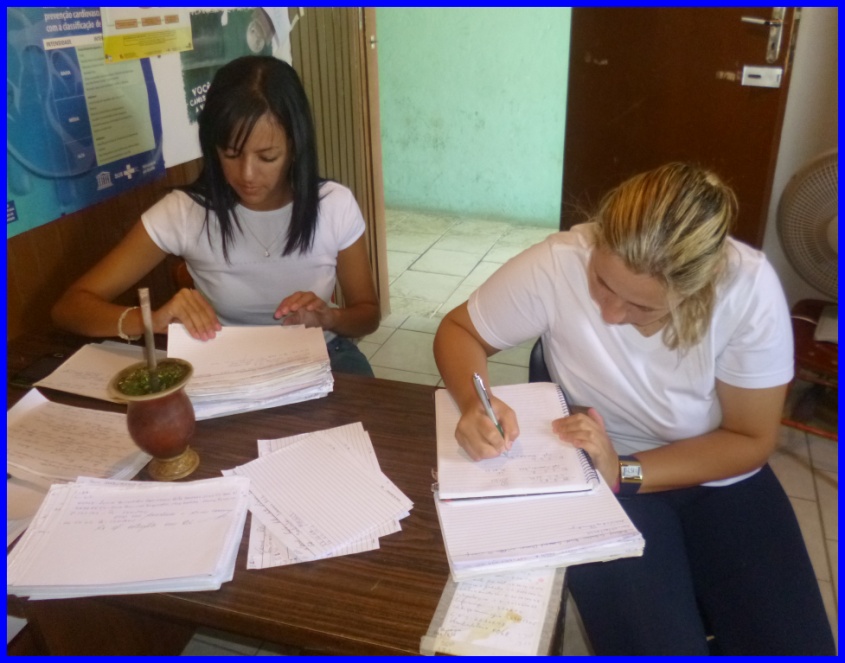 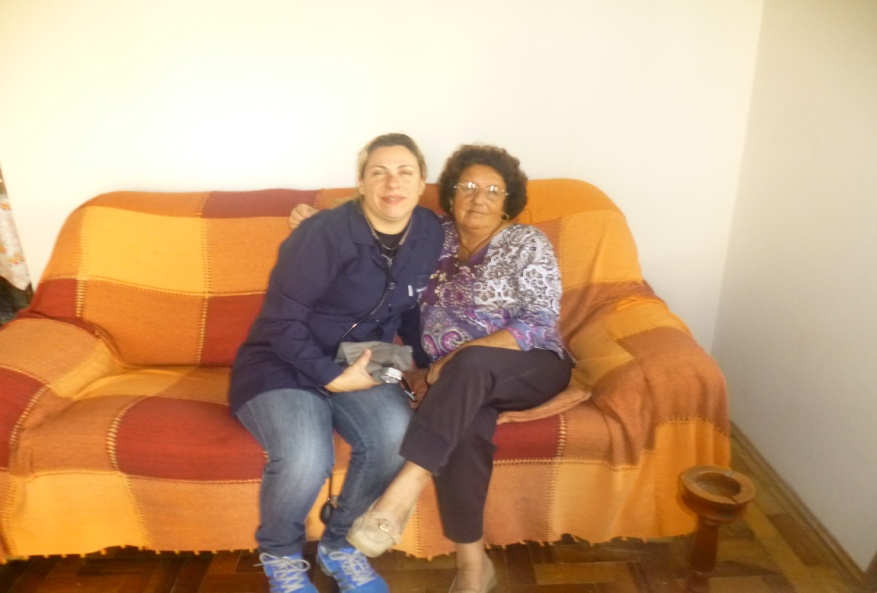 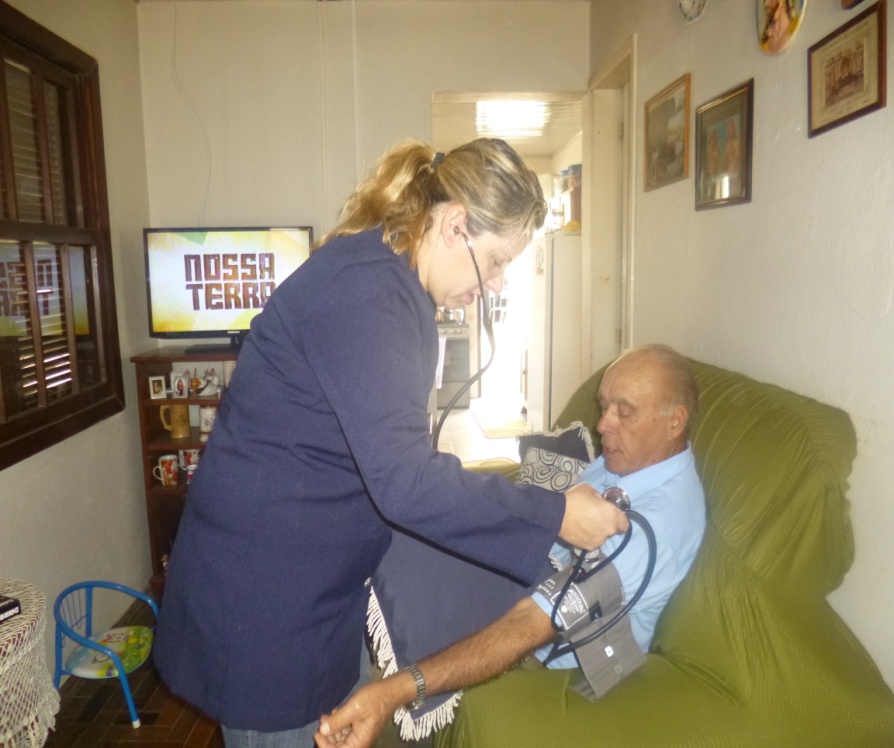 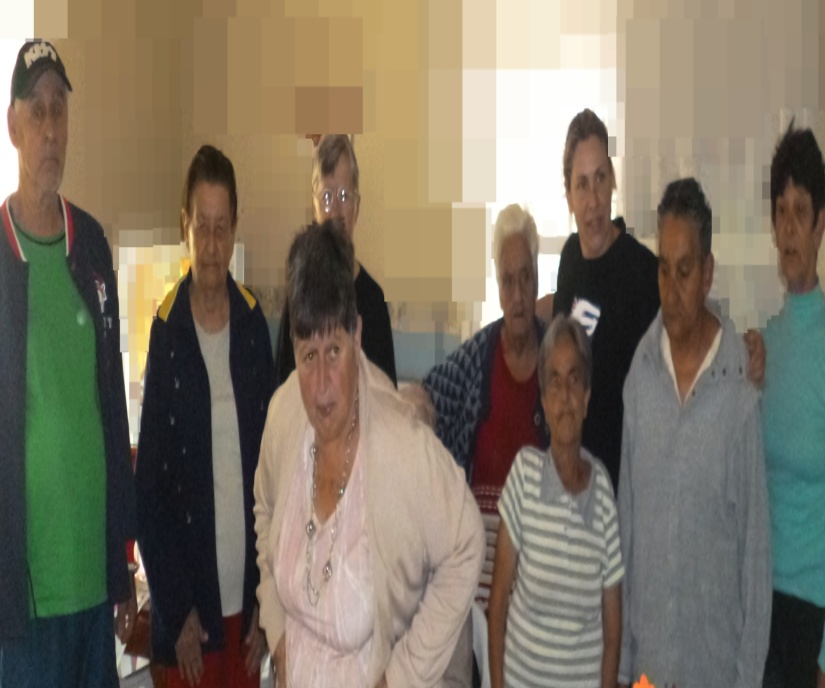 Obrigada!